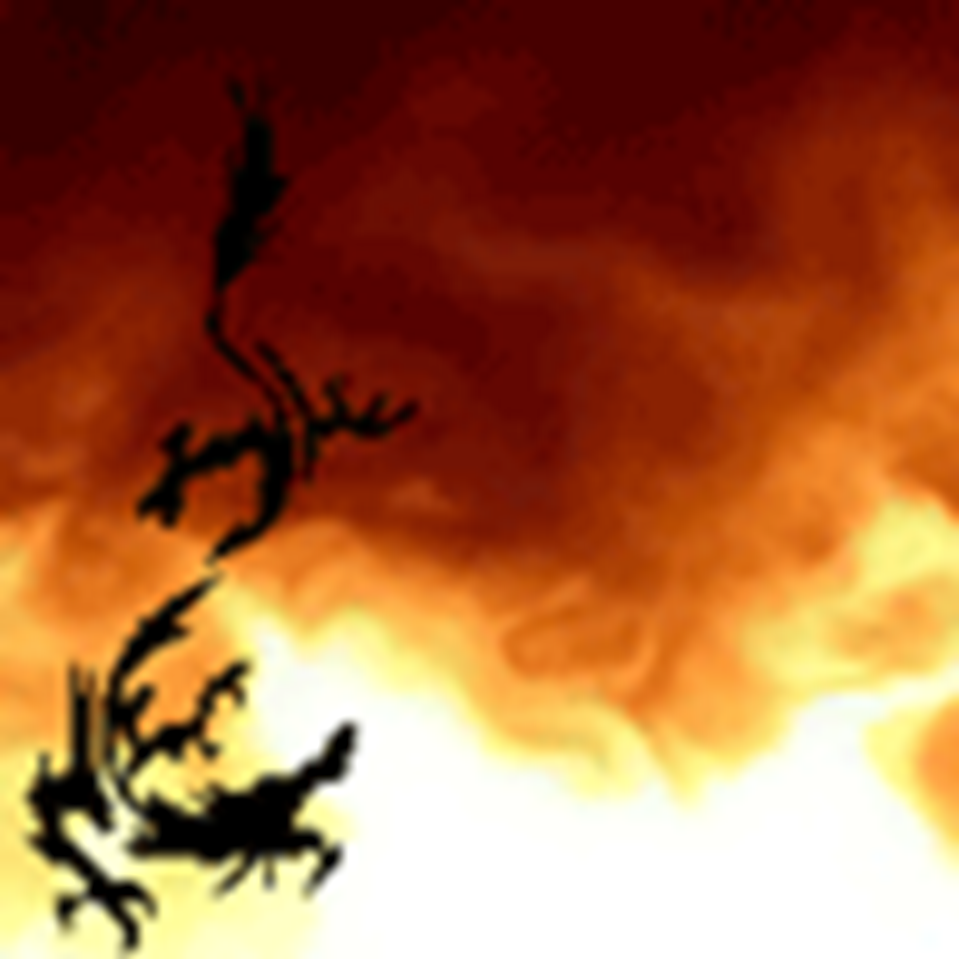 пожарные
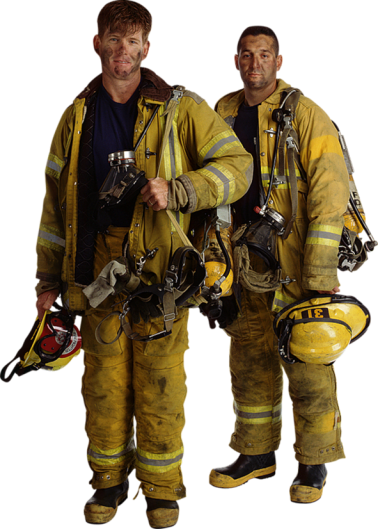 У меня характер яркий,Аппетит у меня жаркий.Я могу съесть целый дом,Улицу, микрорайон.Мне достаточно искры,Чтоб взметнулись вверх костры.Ты рукой меня не тронь.Обожжёшься! Я - …(огонь)
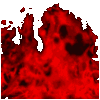 Что за тесный, тесный дом?Сто сестричек жмутся в нём.И любая из сестричекМожет вспыхнуть, как костёр.  (Спички)
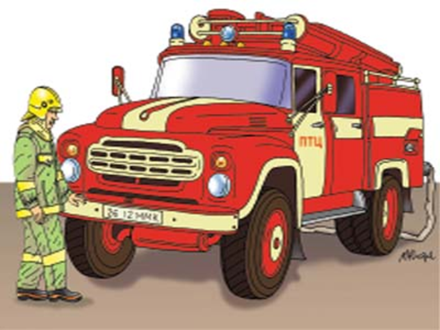 Я мчусь с сиреной на пожарВезу я воду с пеной.Потушим вмиг огонь и жарМы быстры, словно стрелы.  ( Пожарная машина)
Смел огонь, они смелее, Он силен, они сильнее,Их огнём не испугать,Им к огню не привыкать!  (пожарные)
В брезентовой куртке и каске,Забыв про кольчужную бронь.Решительно и без опаскиБросается рыцарь в огонь! (Пожарный)
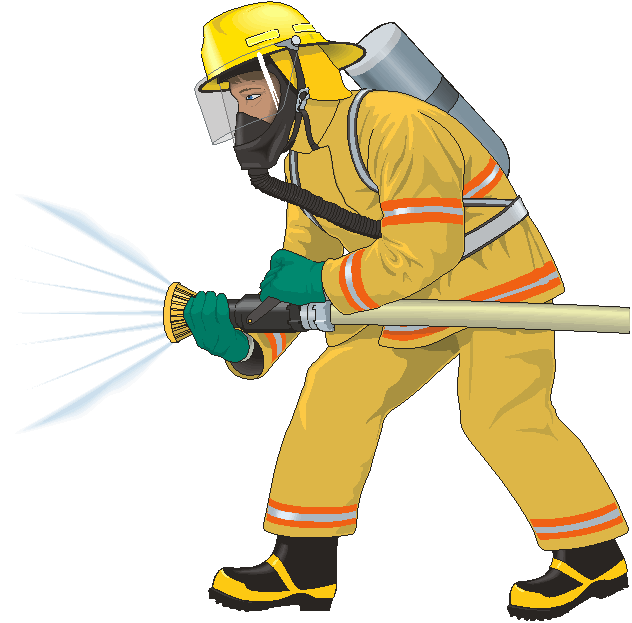 ПОЖАРНАЯ МАШИНА       Машина пожарная - красного цвета.    А ну-ка, подумай, зачем нужно это?       Затем, чтобы каждый, увидев, бежал    В сторонку и ехать бы ей не мешал.       Ужасная скорость! Гудок, будто вой.    "Стоять всем на месте!"- свистит постовой.       Только машине красного цвета    Проезд разрешен напрямик вдоль проспекта.       Пожарные в касках сидят в два ряда.    В цирке пожар. Они едут туда.       Крыша горит и пылает арена!    За дело пожарные взялись мгновенно.       Только мелькают по лестнице пятки,    Ныряют в огонь смельчаки без оглядки.       Спасают верблюда, выводят слона...    Вот где сноровка и сила нужна.       Пожарный под куполом как акробат:    Там две обезьянки от страха вопят.       Под каждой подмышкой торчит по мартышке,-    Он их достал и вернулся назад.       Огонь побежден. Он утих и погас    А цирк подновят и откроют для нас.       Пожарной машине красного цвета    И смелым пожарным спасибо за это! (Галина Лебедева)
Что за лестница такаяИз машины вырастает,Поднимаясь выше дома,Всем пожарным так знакома.  (Лестница на пожарной машине)
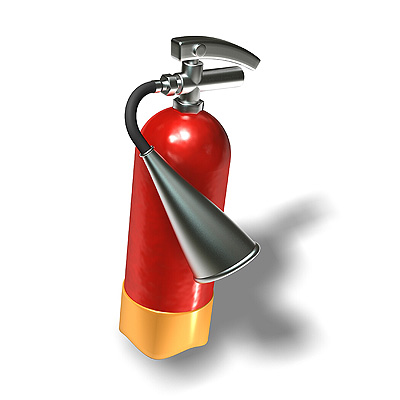 Висит - молчит, а перевернешь- шипит, и пена летит
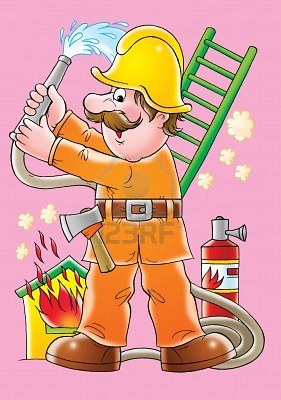 ПожарникМы про кошечку читали,Про пожар и про беду,А потом переглянулисьИ придумали игру.У-У-У! Летит машина.Разбегайся, детвора!Здесь спасателей командаНа пожар спешит с утра.Роль хозяйки у Наташи –Лучше всех она пищит.В доме с куклами осталась:-Помогите нам, - кричит.Мы схватились за ведёрки,Поливали всё кругом.Без пожарников, поверьте,Не спасли б Наташин дом.А теперь, друзья, придётсяНашу няню выручать:На ковре большую лужуВместе с нею вытирать.
Огнеопасные предметыЧто лишнее?
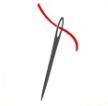 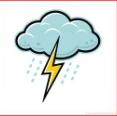 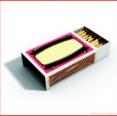 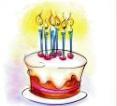 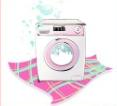 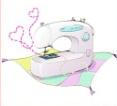 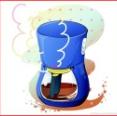 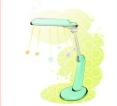 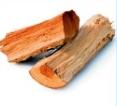 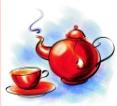 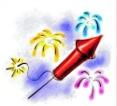 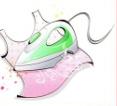 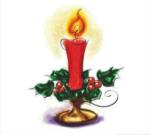 Что нужно для тушения пожара
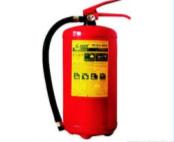 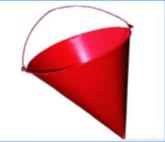 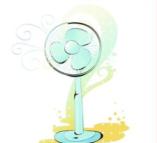 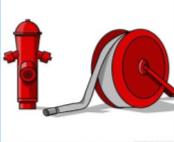 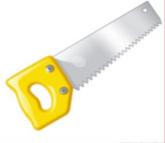 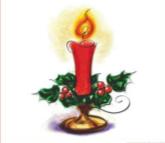 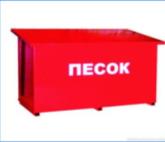 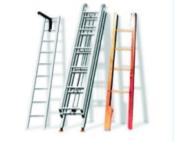 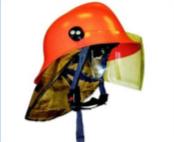 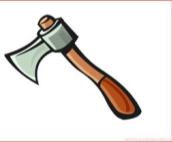 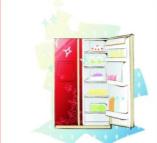 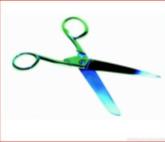 Крепко помните, друзья,Что с огнём шутить …..(нельзя)
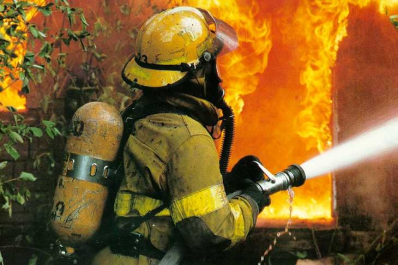 Автор: Малинина Т.В.- МАДОУ «Катюша»
Cайт http: //pochemu4ka/ru
http://www.flintin.com/templates/power_point_templates/